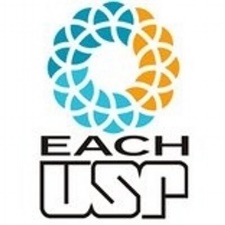 Disciplina: ACH5533-Fisiologia Humana I

Aula: 10

HEMODINÂMICA & PRESSÃO ARTERIAL

Prof. Elidamar Nunes de Carvalho Lima 
email: elidamarnunes@usp.br


São Paulo, 06 de Outubro de 2021
1
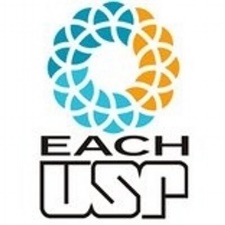 CONTEÚDO
Hemodinâmica, conceitos e procedimentos
Sistema Circulatório
Componentes do Sangue
Vasos Sanguíneos
Saúde do Coração – arteriosclerose
Pressão Arterial
2
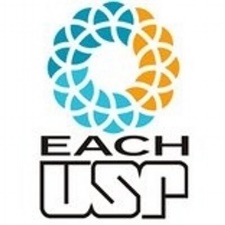 OBJETIVO - AO FINAL...
Como funciona a Hemodinâmica ?
Aspectos do Sistema Circulatório ?
Componentes do Sangue, Saúde do Coração ?
Pressão Arterial ?
3
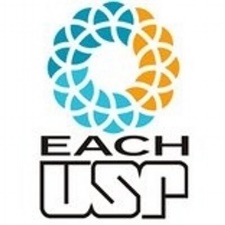 HEMODINÂMICA
Conceitos - Definições
É o estudo da dinâmica da circulação sanguínea, está relacionado aos aspectos físicos da circulação sanguínea. 
Está relacionada à procedimentos  terapêuticos incluindo a angioplastia, drenagem e embolizações esterapêuticas.
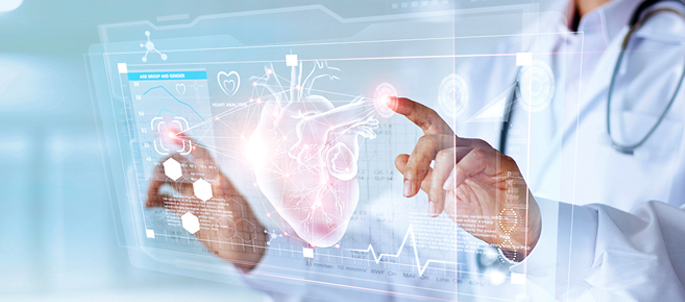 4
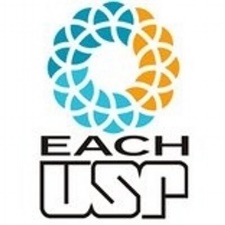 HEMODINÂMICA
Histórico de Procedimentos - Cateterismo
Procedimento invasivo que auxilia na obtenção  de dados adicionais contribuindo para um  diagnóstico exato e indicação do tratamento adequado
Os primeiros dados a respeito de  cateterismo cardíaco datam de  1844, quando Claude Bernard, em  um cavalo, introduziu através da  artéria carótida um cateter até o  lado direito e esquerdo do coração,  respectivamente.
5
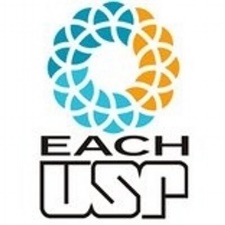 HEMODINÂMICA
Procedimentos - Stent
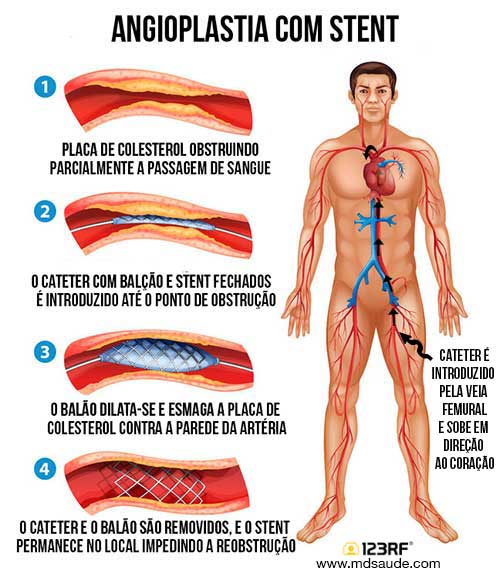 Trata-se de um método em que se punciona ou disseca  uma veia ou artéria periférica e se introduz um tubo fino e  flexível chamado catéter até aos grandes vasos e o  coração, cujo fim é analisar dados fisiológicos, funcionais  e anatômico.
!986, França, primeira angioplastia.
1987, EUA, segundo tipo de stent.
6
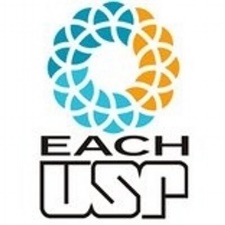 HEMODINÂMICA
Procedimentos - Angioplastia
Procedimento invasivo para tratamento de doenças arteriais.
É um insuflamento temporário com um cateter balão no interior do vaso com objetivo de corrigir o estreitamento
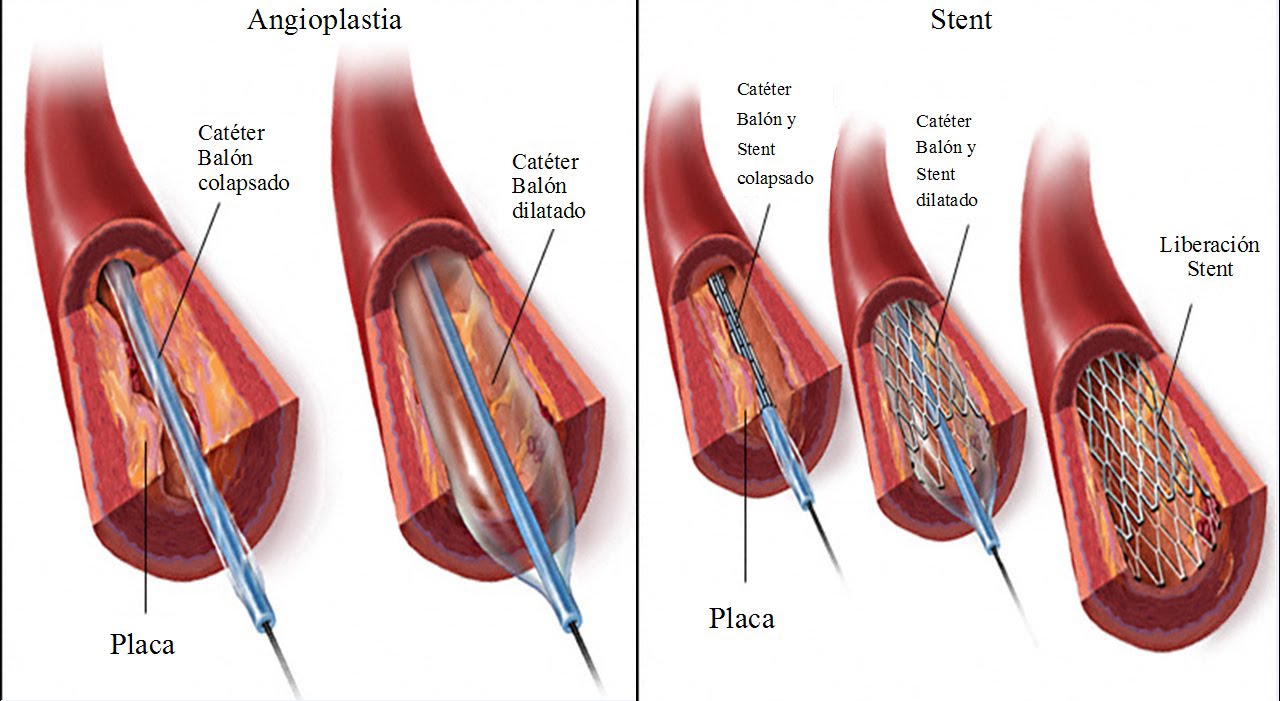 7
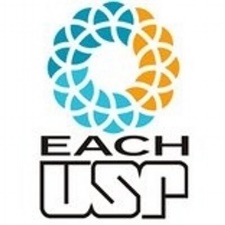 HEMODINÂMICA
Sistema Circulatório
- É	um	sistema	fechado	constituído por:

Coração; órgão propulsor;

Vasos sanguíneo; asseguram a  distribuição do sangue.

Sangue; tecido líquido viscoso  que assegura o equilíbrio  fundamental entre os vários  sistemas do corpo humano.
8
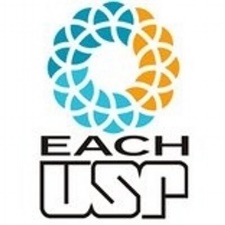 HEMODINÂMICA
Sistema Circulatório
As nossas células necessitam de:
Oxigênio;
Nutrientes;
Eliminar Dióxido de Carbono;
Entre outros.

O nosso organismo realiza as trocas  de substâncias com o meio  extracelular através de um sistema  baseado na circulação de um fluído:
SANGUE
9
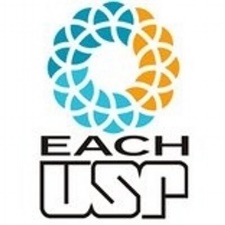 HEMODINÂMICA
Sangue
É constituído por:

Plasma	(±55%);  substância  intercelular líquida.

Células sanguíneas  ou elementos figurados do  sangue	(±45%);
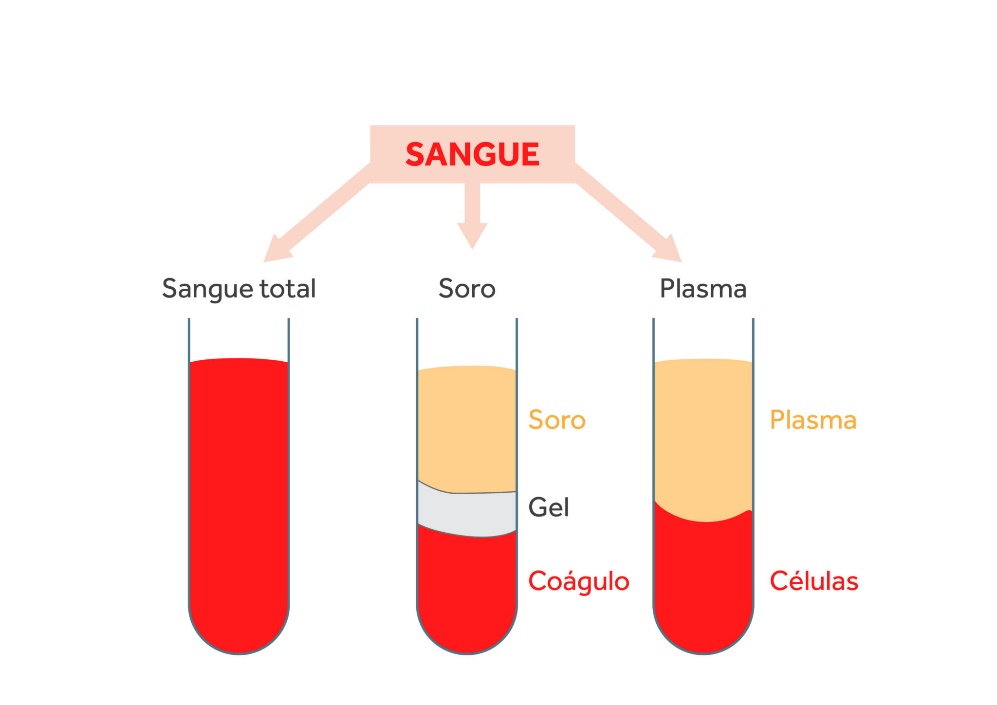 10
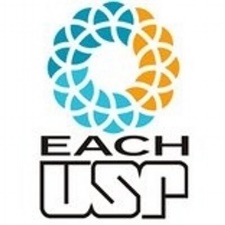 HEMODINÂMICA
Sangue – Hemácias, glóbulos vermelhos, eritrócitos
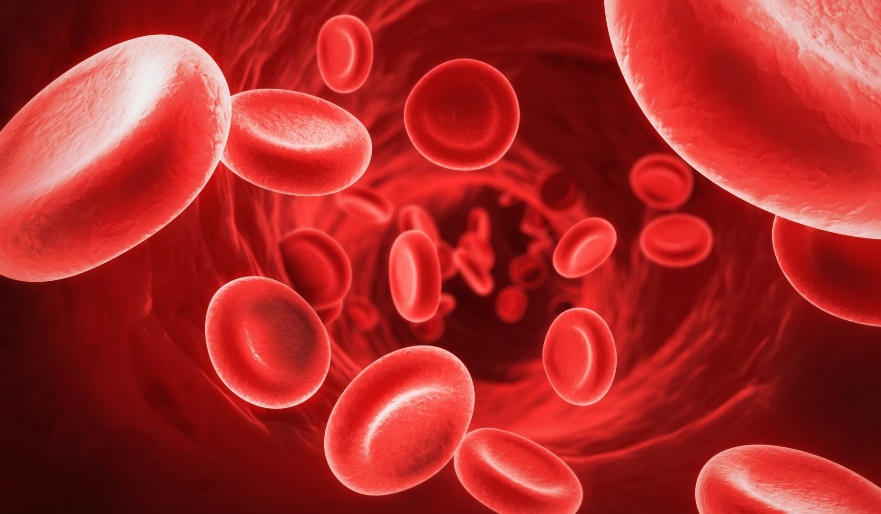 11
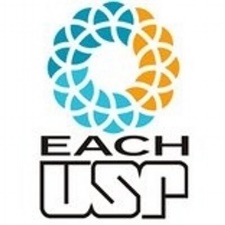 HEMODINÂMICA
Sangue – Leucócitos, glóbulos brancos
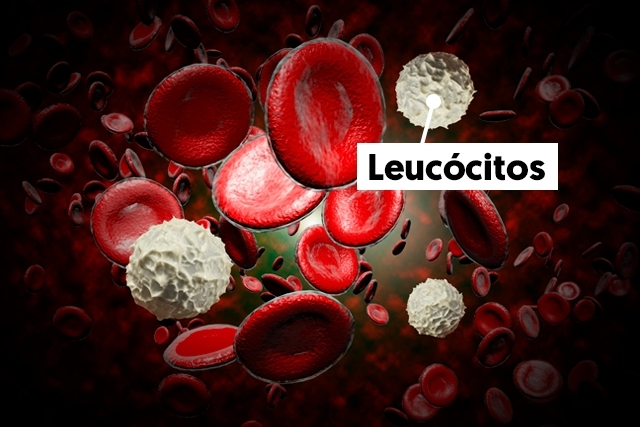 12
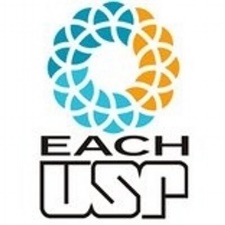 HEMODINÂMICA
Sangue – Plaquetas, trombócitos
Funções
Características
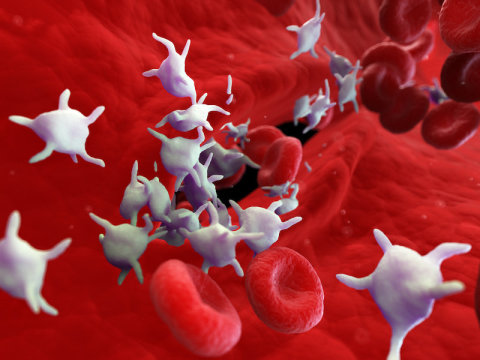 - Coagulação do sangue;
- Fragmentos de células especializadas;
- Impedem hemorragias  através da formaçaõ de um  tampão na zona lesada;
- Sem núcleo;
- Sem forma definida.
- Auxiliam na reparação da  parede dos vasos sanguíneos.
13
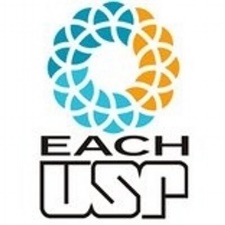 HEMODINÂMICA
Plasma
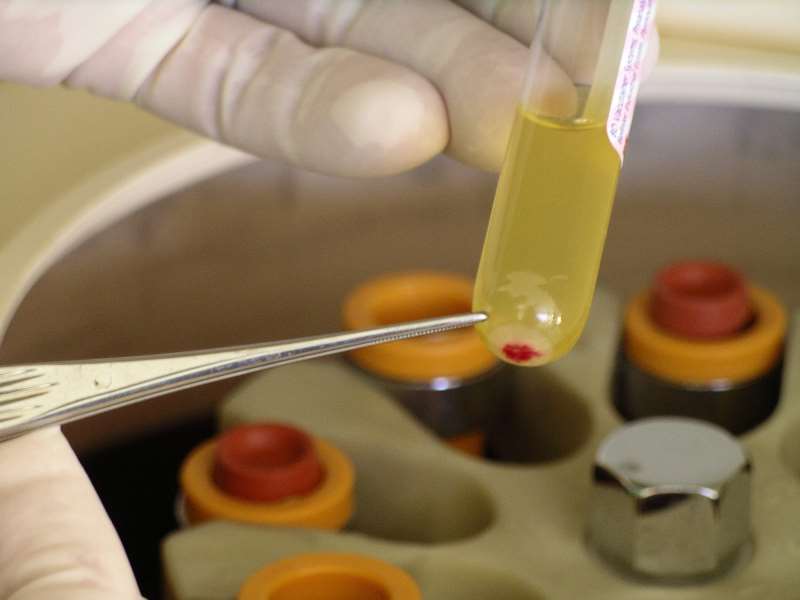 14
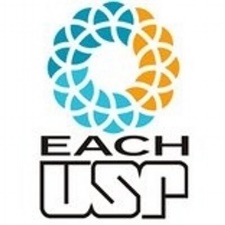 HEMODINÂMICA
Sangue
Os elementos figurados do sangue têm vida  curta e são renovados constantemente
- A sua produção é realizada na medula óssea  através da maturação de diferentes células  sanguíneas.
Processo designado de hematopoiese.
- Os leucócitos são produzidos ao nível dos órgãos  linfoides.
Baço; Fígado e Gânglios linfáticos.
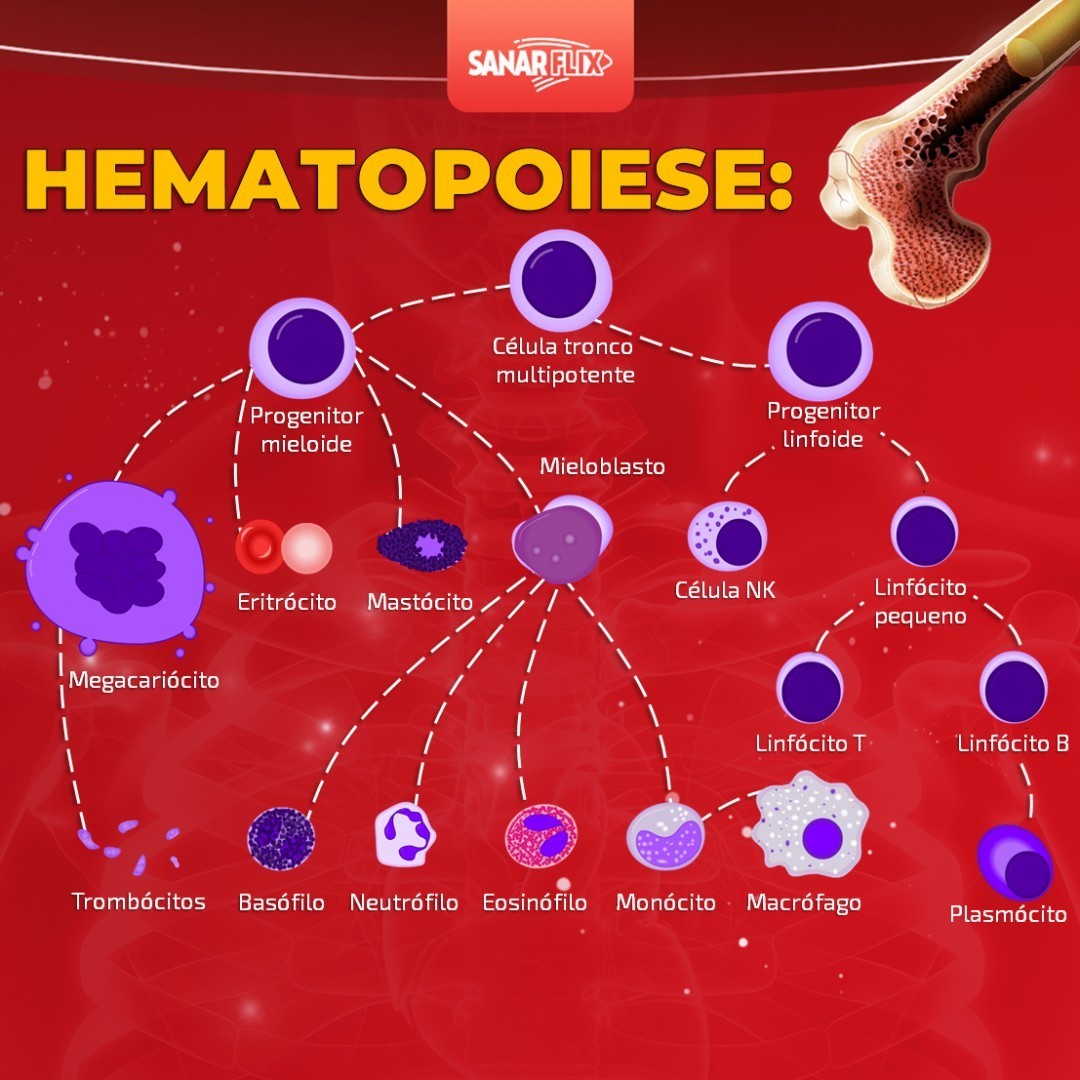 15
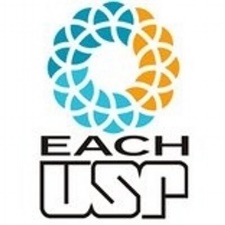 HEMODINÂMICA
Funções do Sangue
- Transporte de O2
- Transporte de nutrientes

- Transporte de produtos de excreção

- Transporte de hormônios

- Defesa do organismo

- Coagulação

- Regulação da temperatura corporal.
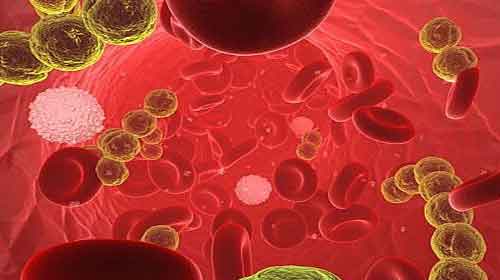 16
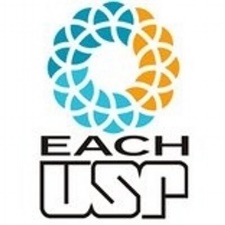 HEMODINÂMICA
Sistema Circulatório
- O coração e o sistema circulatório compõem a rede que fornece sangue para os tecidos do corpo e a cada batimento cardíaco, o sangue é enviado por todo o corpo, levando oxigênio e nutriente para as células
O coração e o sistema circulatório, uma extensa rede de vasos sanguíneos, é o responsável pela circulação sanguínea no organismo.
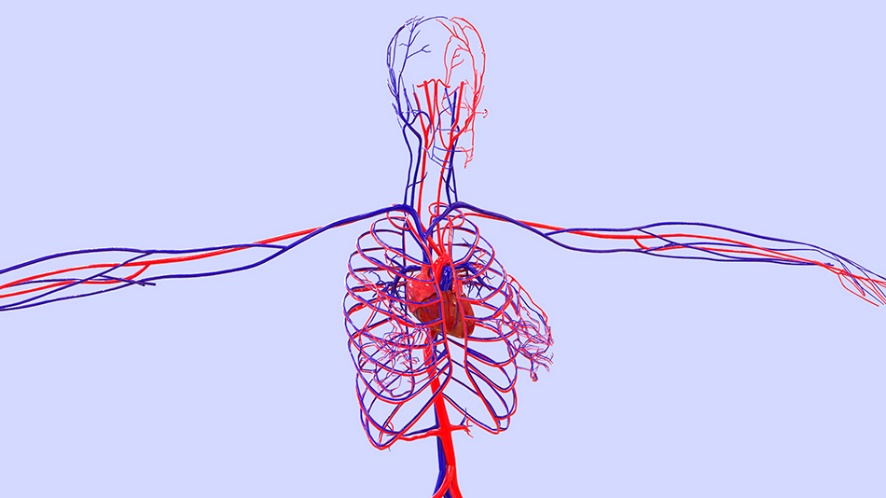 17
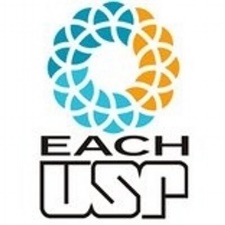 HEMODINÂMICA
Vasos sanguíneos: Veias e Capilares
As veias são responsáveis pelo retorno do sangue ao coração após o sangue e as células do corpo trocarem gases e nutrientes, resíduos.
As veias transportam o sangue rico em gás carbônico. 
A pressão do sangue nas veias é menor que a pressão exercida na artéria.
18
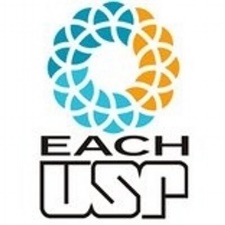 HEMODINÂMICA
Saúde do Coração – Arteriosclerose & Aterosclerose
A arteriosclerose é o espessamento e endurecimento da parede arterial, é a principal causa de morte no mundo ocidental. O menor sinal  da arteriosclerose pode ser a  morte. Melhor que tratar é  evitar o aparecimento da  doença.
19
Saúde do coração
Alimente-se
saudavelmente
Pratique esporte
Hidrate-se
20
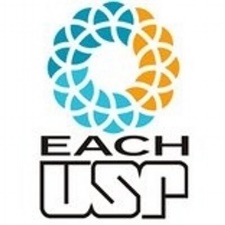 HEMODINÂMICA
Saúde do Coração - Aterosclerose
21
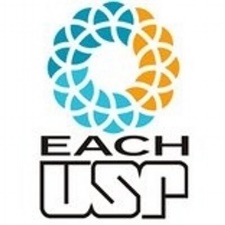 HEMODINÂMICA
Saúde do Coração - Aterosclerose
22
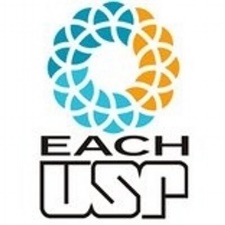 HEMODINÂMICA
Saúde do Coração - Arteriosclerose
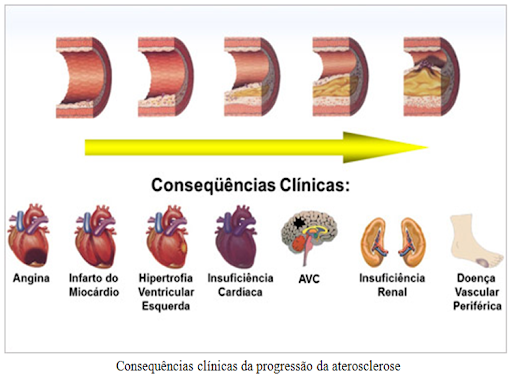 - A arteriosclerose pode causar danos a órgãos importantes ou até mesmo levar a morte do individuo.
- Pode surgir nos primeiros anos de vida mas suas manifestações clinica ocorrem no individuo adulto.
23
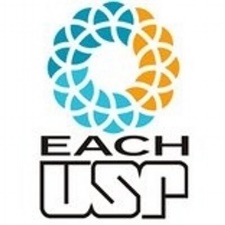 HEMODINÂMICA
Saúde do Coração – Obstrução dos vasos
Diabetes 
Taxas elevadas de colesterol
Antecedente familiar com histórico de infarto do miocárdio
Obesidade
Hipertensão
Estresse
Sedentarismo
Alimentação inadequada
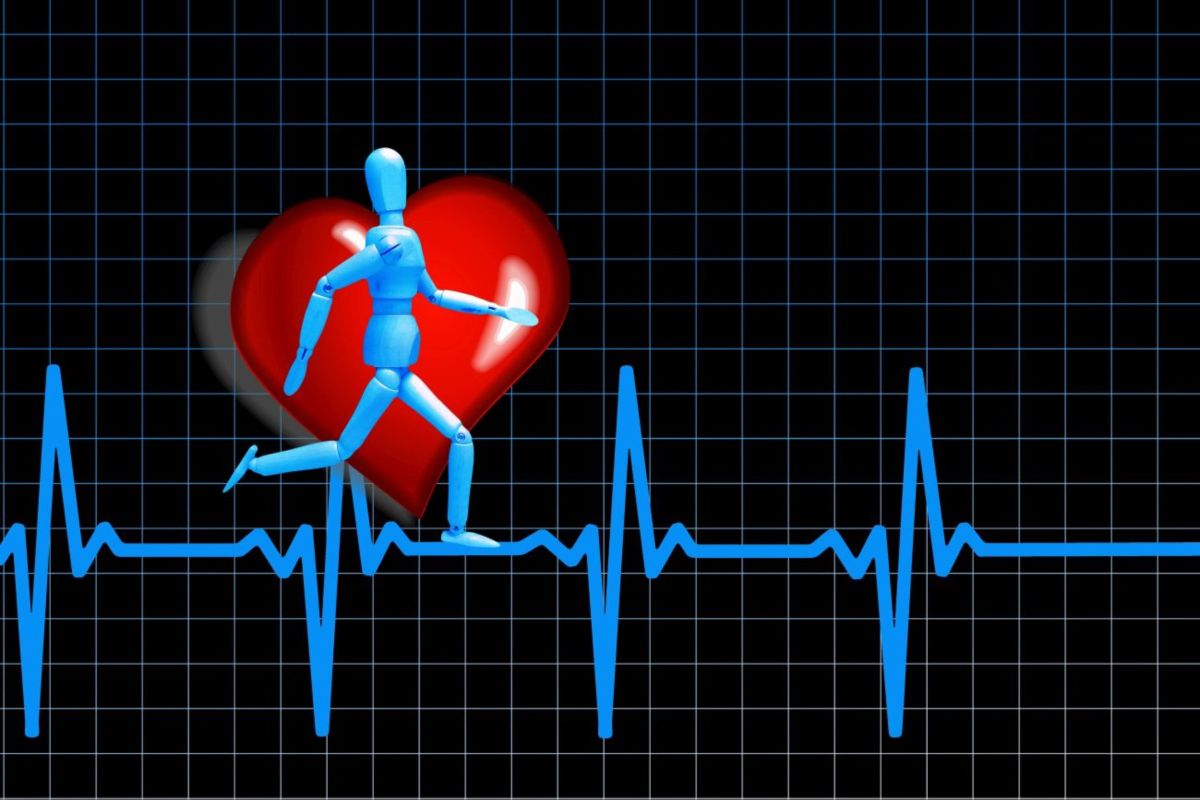 24
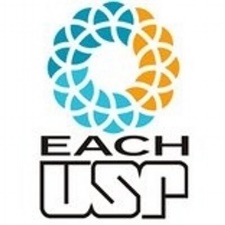 HEMODINÂMICA
Saúde do Coração – Sintomas
Os sintomas se manifestam de diferentes formas:

1. assintomáticos
2. angina reforçada em esforço físico
3. síndrome coronária aguda
4. infarto do miocárdio
5. morte súbita
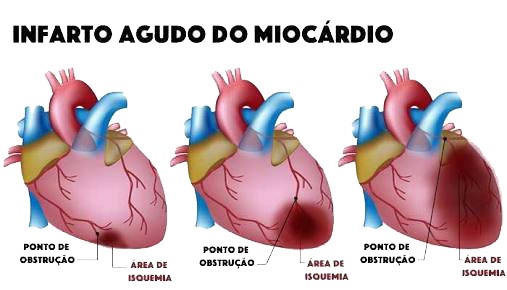 25
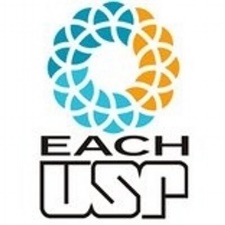 HEMODINÂMICA
Fluxo Sanguíneo da Pressão Arterial
- Os vasos sanguíneos são compostos de  camadas de músculo liso, tecido conjuntivo elástico e tecido conjuntivo fibroso, e  de endotélio.
- Os vasos sanguíneos contêm músculo  liso organizado em camadas circulares ou  espirais
- Na maioria dos vasos sanguíneos, as células do músculo liso mantém um estado  de contração parcial tônus muscular.

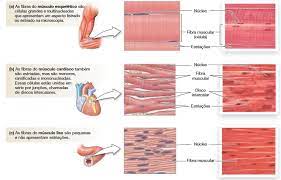 

26
27
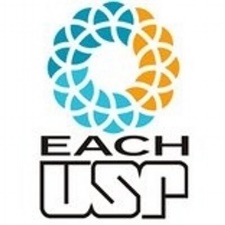 HEMODINÂMICA
Vasos Sanguíneos
- Vasoconstrição estreita o diâmetro da  luz do vaso sanguíneo (contração do músculo liso)

- Vasodilatação alarga o diâmetro da luz  do vaso sanguíneo (relaxamento do mús-  culo liso)

- A contração do músculo liso depende da entrada de Ca++ através dos canais de Ca++
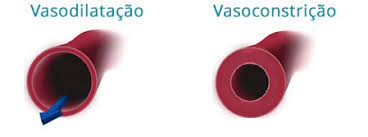 28
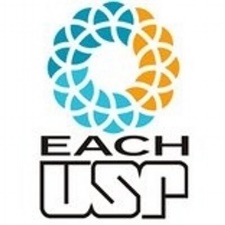 Vídeo – Fluxo sanguíneo – síndrome coronária 5´
https://www.youtube.com/watch?v=lT6sGV6YkDw
29
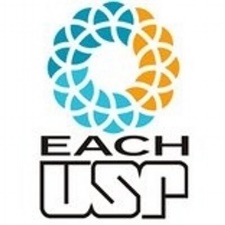 HEMODINÂMICA
Vasos Sanguíneos – Pressão arterial
- O sistema arterial é formado pelas artérias e arteríolas.
- Artérias constituem os tubos de alta  pressão que impulsionam o sangue rico em  O2  para os tecidos.
- As paredes das arteríolas contêm camadas  circulares de músculo liso que se contraem  ou relaxam com a finalidade de regular o  fluxo sanguíneo para a periferia.
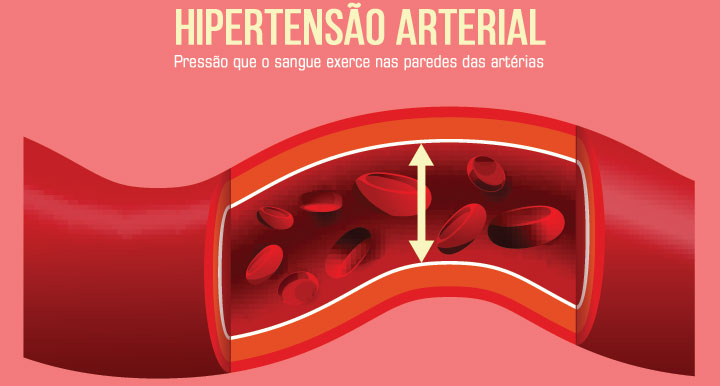 30
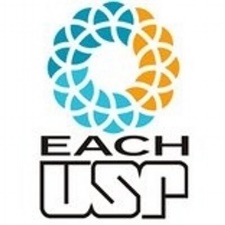 HEMODINÂMICA
Vasos Sanguíneos
- As arteríolas se ramificam e formam  vasos menores – metarteríolas.
- Esses vasos terminam em uma rede de  vasos sanguíneos microscópios: capilares
- Um esfíncter pré-capilar,  um anel de  músculo liso que circunda o vaso em sua  origem, controla o diâmetro do capilar.
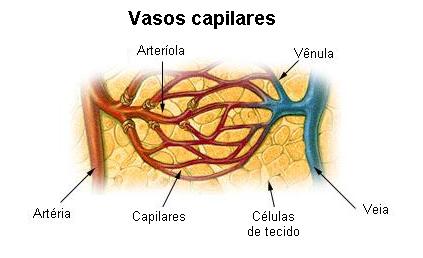 31
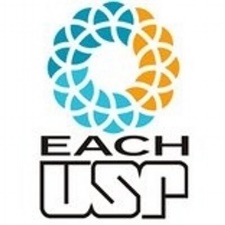 HEMODINÂMICA
Pressão Arterial
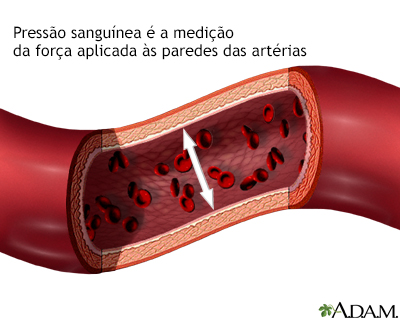 - Pressão sanguínea é a força que o sangue exerce contra a parede do vaso sanguíneo.
- Esta força condutora do fluxo sanguíneo é  causada pela contração ventricular (distensão das  artérias relaxamento).
32
33
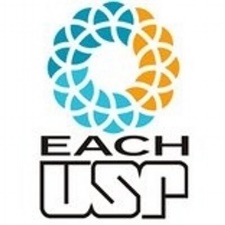 HEMODINÂMICA
Pressão Arterial
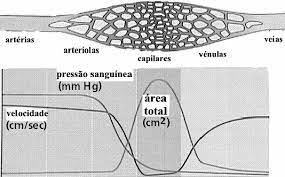 - A pressão arterial na circulação sistêmica  é mais alta nas artérias e mais baixa nas  veias.
- A diminuição na pressão ocorre porque a  energia é perdida devido à resistência dos  vasos ao fluxo sanguíneo.
34
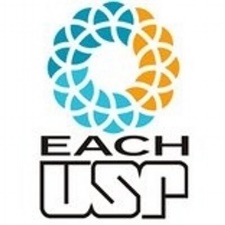 HEMODINÂMICA
Pressão Arterial
35
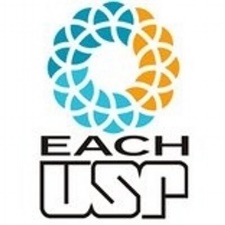 HEMODINÂMICA
Pressão Arterial
Fatores que podem influenciar:
Bomba muscular
Bomba respiratória
Válvulas venosas
Posição do corpo
36
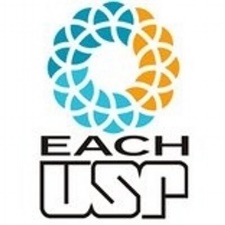 HEMODINÂMICA
Pressão Arterial
O débito cardíaco e a resistência periférica são os maiores fatores que influenciam  a pressão arterial.
O	aumento	da	pressão	pode	ocorrer devido:
Aumento do debito cardíaco
Aumento da resistência periférica
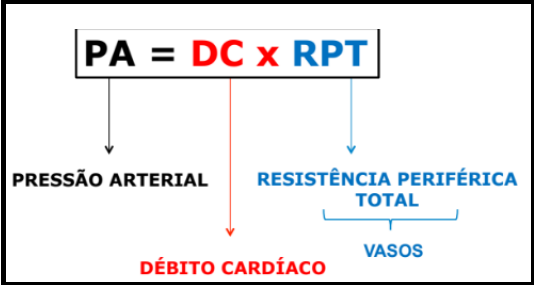 37
38
39
40
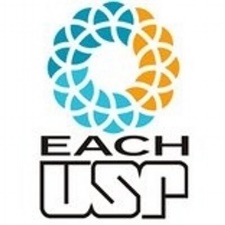 HEMODINÂMICA
Resistência nas arteríolas
- Cerca de 60% de toda a resistência a  circulação sistêmica está localizada nas  arteríolas.
Uma pequena mudança no raio de uma  arteríola cria uma grande mudança na  resistência.
A divisão simpática é responsável pela  maior parte do controle reflexo da musculatura lisa vascular.
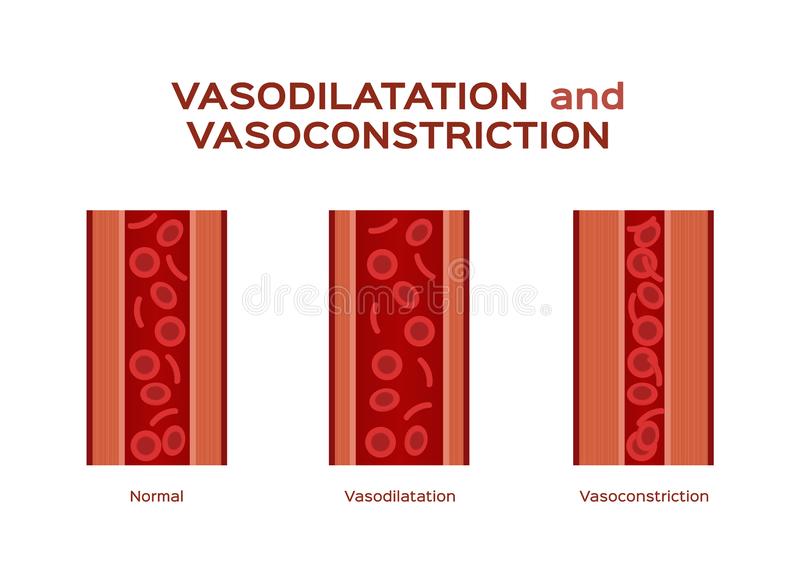 - A noradrenalina age sobre os receptores  do músculo liso vascular e causa vasoconstrição.
- A diminuição do estímulo simpático causa  vasodilatação.
- A adrenalina liga-se aos receptores arteríolares.
41
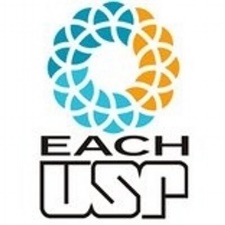 HEMODINÂMICA
Distribuição do sangue para os tecidos
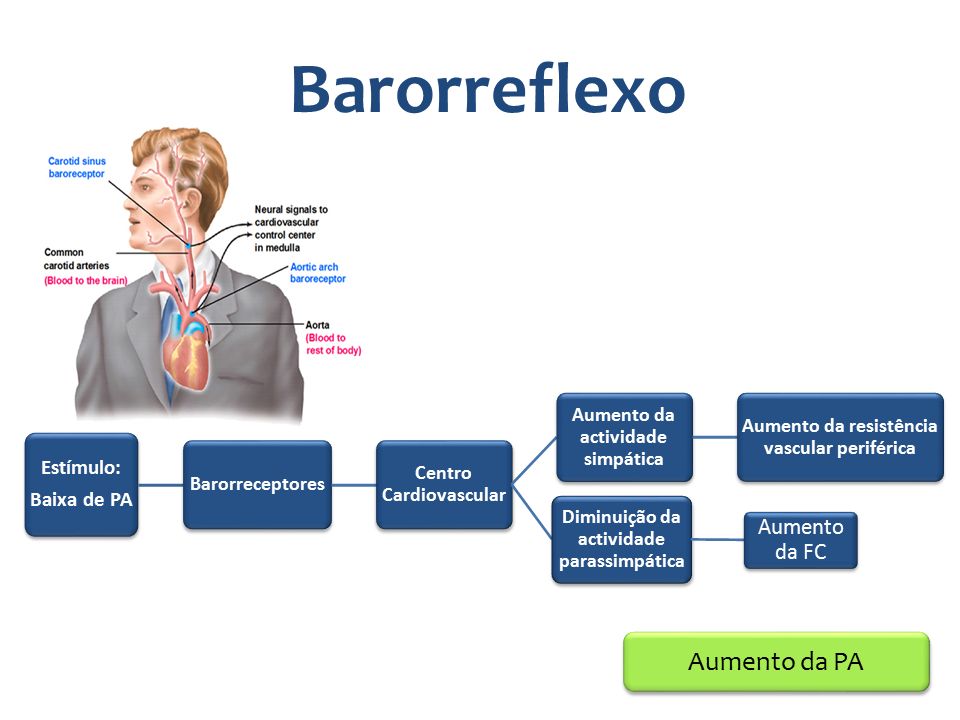 - A distribuição do sangue sistêmico varia  de acordo com as necessidades metabólicas de cada órgão.
- A distribuição é comandada por uma  combinação de controle local e reflexo  homeostáticos
- O fluxo sanguíneo ao longo das arteríolas depende da sua resistência (relação inversamente proporcional).
42
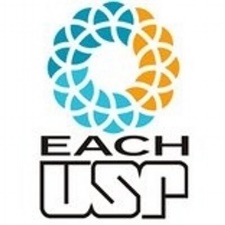 HEMODINÂMICA
Distribuição do sangue para os tecidos – Débito cardíaco
43
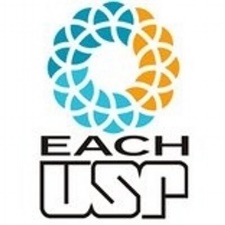 HEMODINÂMICA
Regulação da pressão arterial
- O controle reflexo da pressão arterial  reside no bulbo (centro de controle cardio-  vascular medular).
- A meta principal do centro de controle car-  diovascular é manter um fluxo sanguíneo  adequado para o encéfalo e o coração
- Os	mecanorreceptores	sensíveis	ao	estiramento barorreceptores localizados  nas paredes da artéria carótida e da aorta  monitoram a pressão sanguínea.
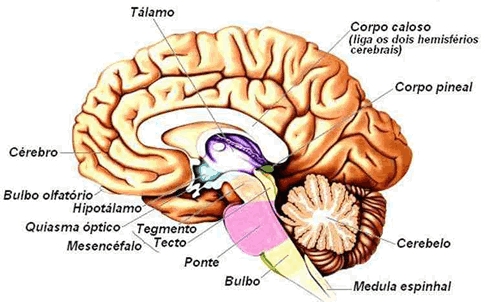 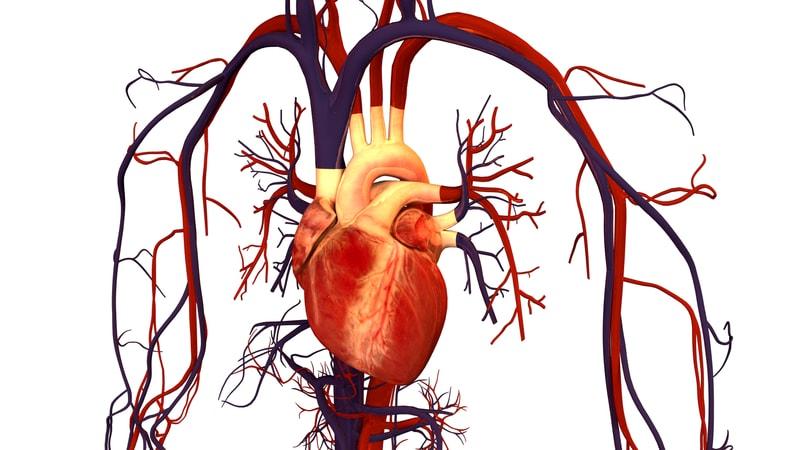 44
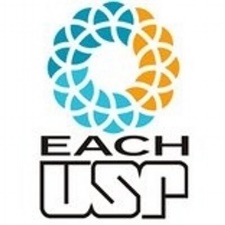 HEMODINÂMICA
Regulação da pressão arterial
- Os barorreceptores carotídeos e aórticos  são receptores ativos tonicamente ao estiramento que disparam potenciais de ação  continuamente.
- O primeiro mecanismo reflexo para o controle homeostático da PA é o reflexo  barorreceptor.
↑ PAestiramento da membrana dos  barorreceptores ↑ a taxa de disparo do  receptor.
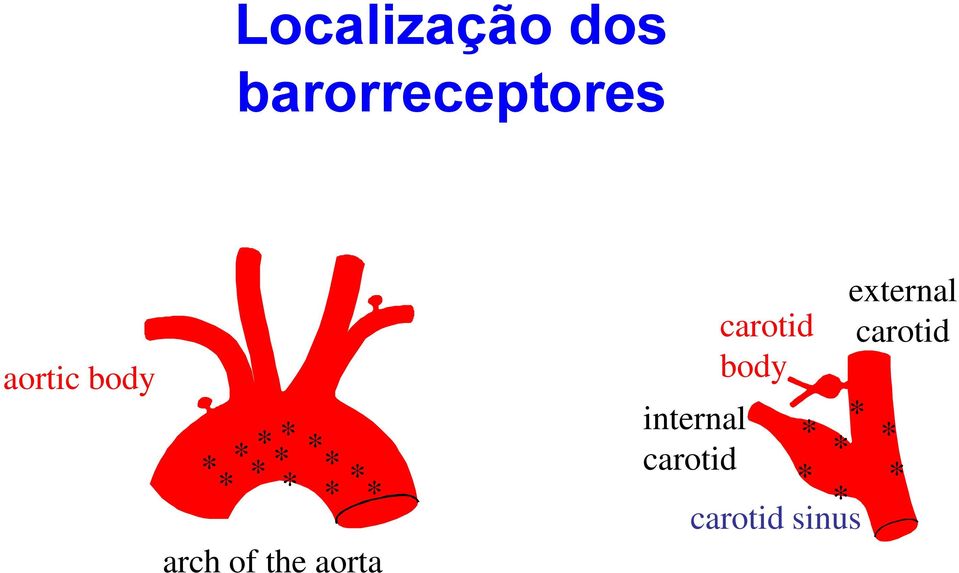 45
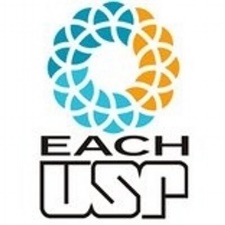 HEMODINÂMICA
Regulação da pressão arterial
Os barorreceptores viajam ate o centro de controle cardiovascular via  neurônios sensitivos
- A resposta do reflexo barorreceptor é  muito rápida: causando alterações no débito cardíaco e na resistência periférica
- Em pé, a gravidade causa acúmulo de  sangue nas extremidades inferiores; redução do retorno venoso;  queda da PA (hipotensão ortostática), ativação do reflexo do barorreceptor e aumento da PA.
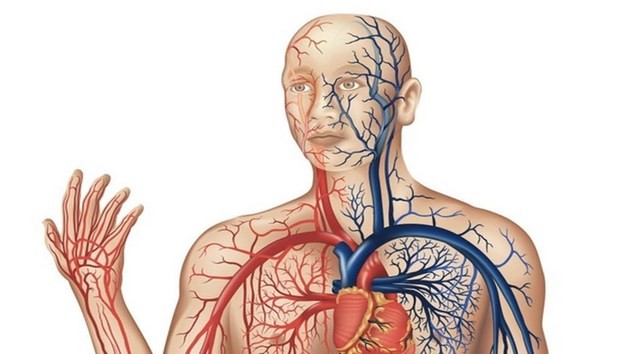 46
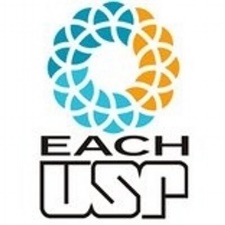 HEMODINÂMICA
Reflexo barorreceptor
47
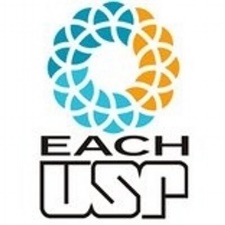 HEMODINÂMICA
Hipotensão ortostática
48
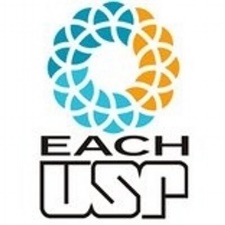 HEMODINÂMICA
Pressão arterial
Pressão sistólica (ou máxima) – pressão que  se desenvolve durante a ejeção, determinada  por:
volume sistólico do ventrículo esquerdo
velocidade de ejeção
elasticidade da aorta

Pressão diastólica (ou mínima) deve-se ao  esvaziamento da árvore arterial para a rede  capilar durante a diástole e depende:
resistência periférica
duração da diástole (freqüência cardíaca);
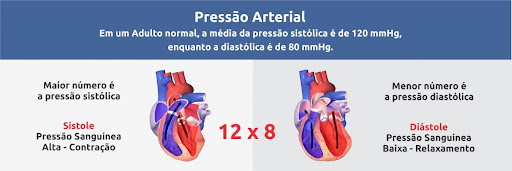 49
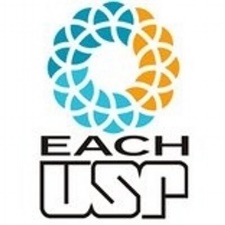 HEMODINÂMICA
Registro da pressão arterial
Variações cardíacas
Variações respiratórias
Variações vasomotoras
Determinação da pressão arterial
Forma direta e indireta
Métodos esfigmomanométricos (aneróide ou de  mercúrio)
Método palpatório ou de Riva – Rocci
Método auscultatório ou de Korotkoff
Eletrônicos
50
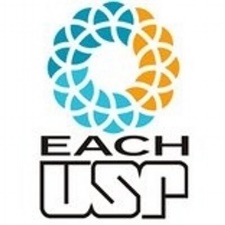 HEMODINÂMICA
Medição da pressão arterial
Esfingmomanômetro, braçal, balão insuflável,  manômetro de pressão ou coluna de mercúrio,  bomba de ar com válvula.
Ambiente calmo, silencioso e aquecido  Sem o uso de cigarros nos 15 minutos que antecedem as medidas ou cafeína 1 hora antes.
Paciente sentado ou em decúbito dorsal com braço  ligeiramente fletido ao nível do plano do coração
Braço totalmente descoberto
Realizar o mínimo de 2 medições.
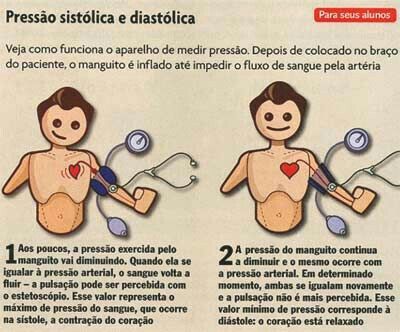 51
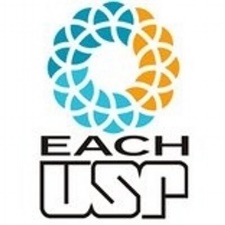 HEMODINÂMICA
Medição da pressão arterial
-Campânula do estetoscópio  sobre a artéria braquial, abaixo  do bordo inferior da braçadeira  do esfigmomanômetro;
-Insuflar o braçal além da  extinção do pulso arterial;
-Abrir lentamente a válvula  (sentido anti-horário)  auscultando os sons de  Korotkoff.
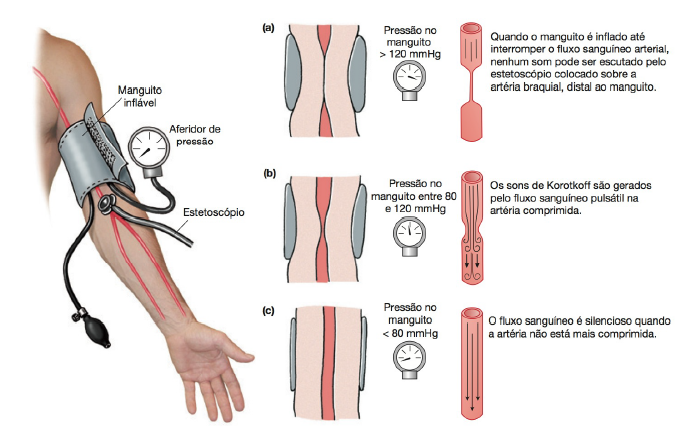 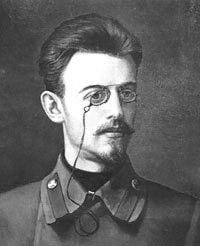 Nikolai Korotkov
52
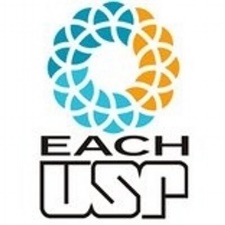 HEMODINÂMICA
Sons de Korotkoff
Fase I – aparecimento do 1º ruído,  passagem do primeiro fluxo, turbulento -  pressão sistólica
Fase II – sons da fase I seguidos de sons  sibilantes ou sopro
Fase III - amplificação dos sons da fase II
Fase IV – abafamento dos sons
Fase V – Cessam os sons, fluxo laminar-pressão diastólica.
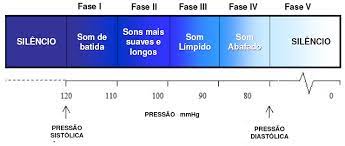 53
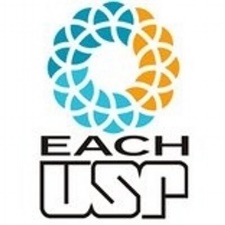 HEMODINÂMICA
Variação da pressão arterial
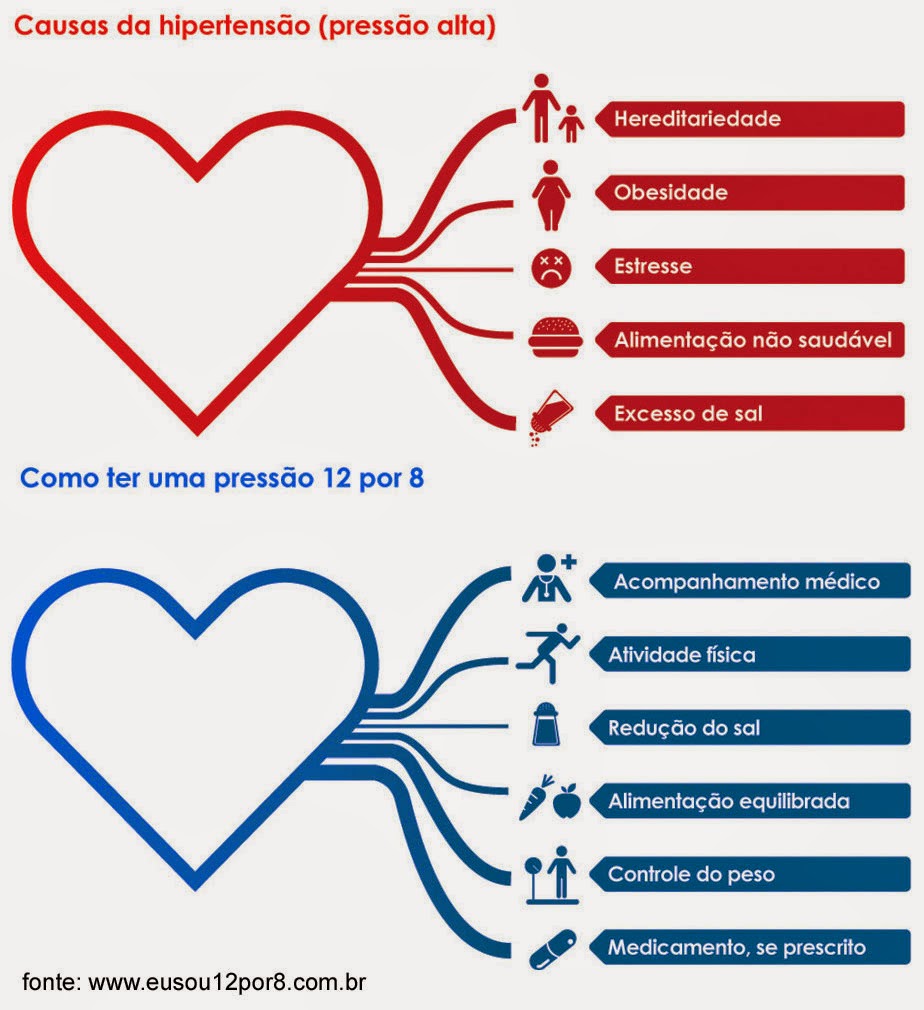 Ritmo diurno
Stress emocional
Exercício físico
idade
54
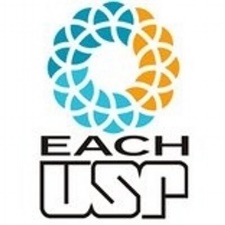 Valores de referência da  pressão arterial
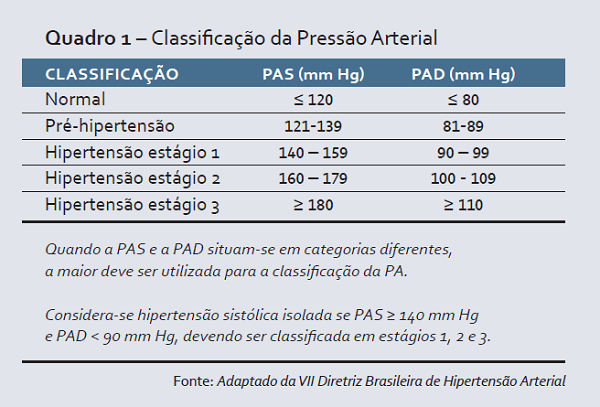 55
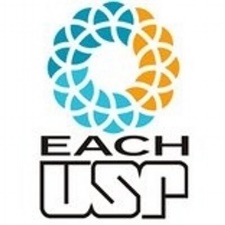 Vídeo = aferir pressão arterial 2´30´´
https://www.youtube.com/watch?v=ixG8R6LY9qU
56
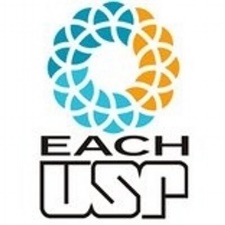 Artigo biotecnologia sistema circulatório
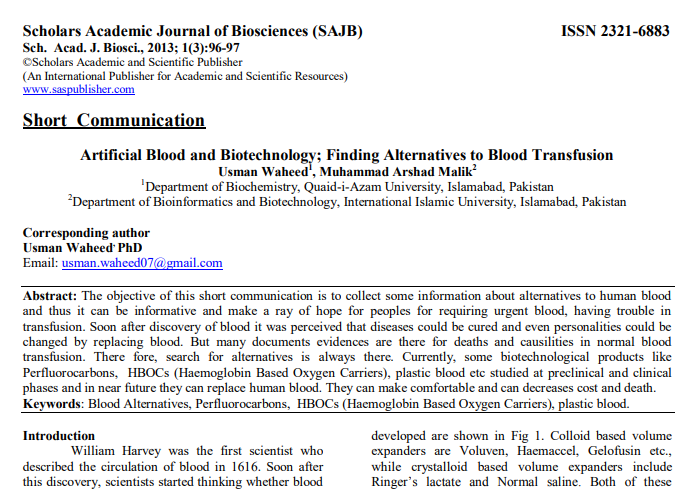 57
Referências
- Fisiologia. Berne & Levy. 2009.
- Fisiologia Médica. Guyton e Hall - Fisiologia medica 13 ed
- Fisiologia Médica. Fundação Vale Brazil. 54 p.. 978-85-7652-155-6. disponível em: https://unesdoc.unesco.org/ark:/48223/pf0000224985
- Revisão Simplificada da Fisiologia Cardiovascular. Disponivel em: http://rca.fmrp.usp.br/wp-content/uploads/sites/176/2017/06/Fisiologia-Cardiovascular.pdf 
- Hemodinamica o que ela estuda? Quando deve ser feita? Disponivel em: https://www.abc.med.br/p/exames-e-procedimentos/1351273/hemodinamica+o+que+ela+estuda+quando+deve+ser+feita.htm
58
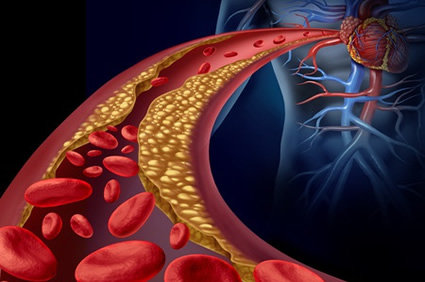 Grata a todos pela Atenção!
Contem comigo 
 
Profa. Dra. Elidamar Nunes 
Email : elidamarnunes@usp.br
59